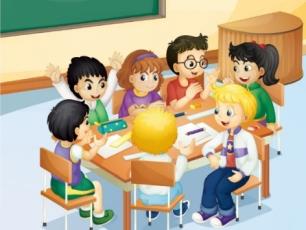 人教精通版英语五年级下册
Unit 3 We should obey the rules.
WWW.PPT818.COM
>>Warm-up
Review
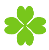 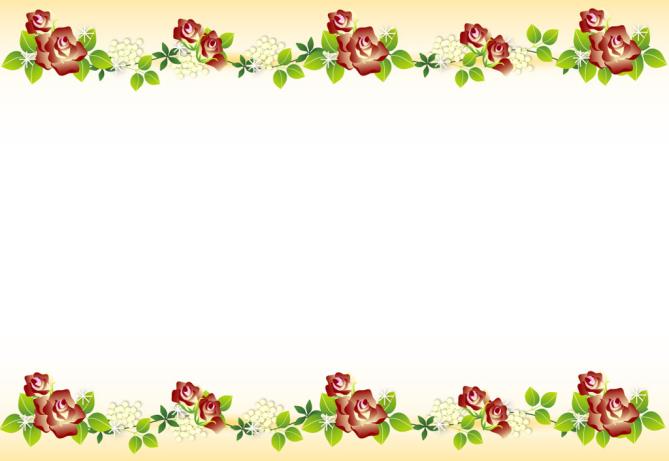 Class Rules
Listen carefully and talk actively.
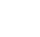 Hand in your homework on time.
Don’t be late for school.
Don’t make noise in class.
>>Lead-in
What rules should we obey at school?
Who obey the school rules very well in our class?
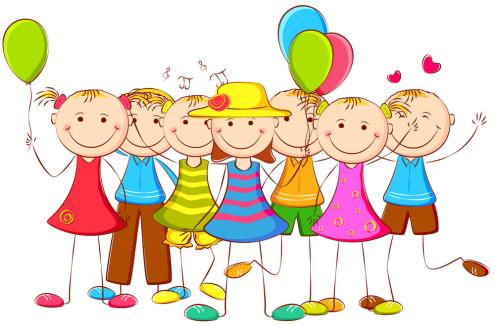 >>Presentation
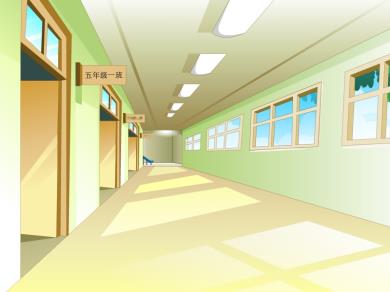 class
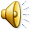 We are making a list of class rules.
>>Presentation
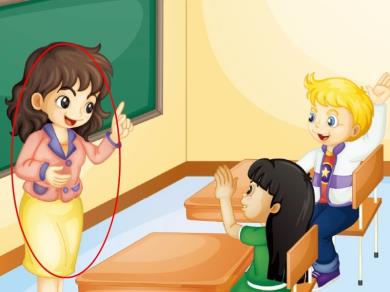 ask
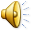 The teacher is asking questions.
>>Presentation
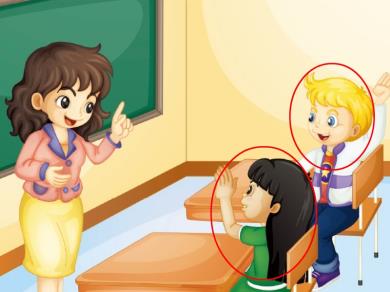 answer
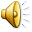 They answer questions actively.
>>Presentation
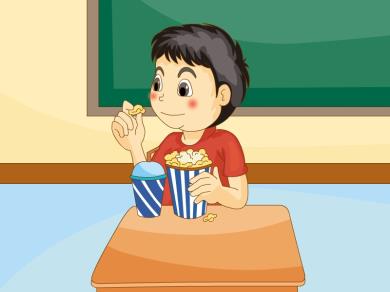 eat
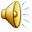 Please don’t eat in class.
>>Practice
Just practice
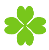 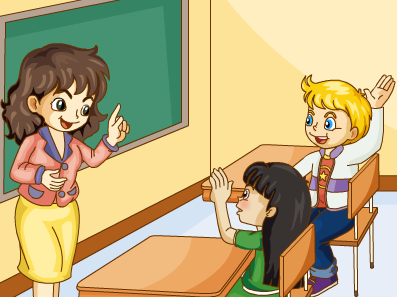 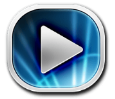 >>Practice
Just write
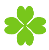 o
o
s
k
a
a
n
w
e
as__
ans__er
e__t
mak__
thi__k
l__te
clas__
sch___l
>>Practice
Let’s act
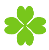 Don’t make noise.
Be quiet.
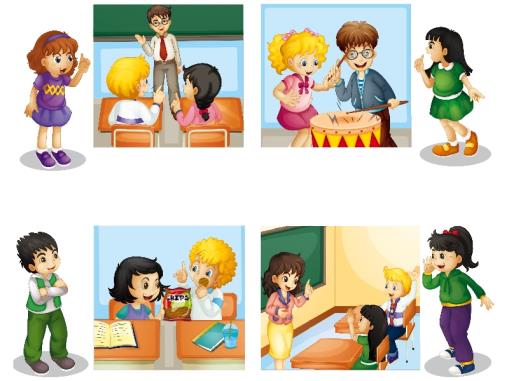 Ask and answer questions actively.
Don’t eat in class.
>>Practice
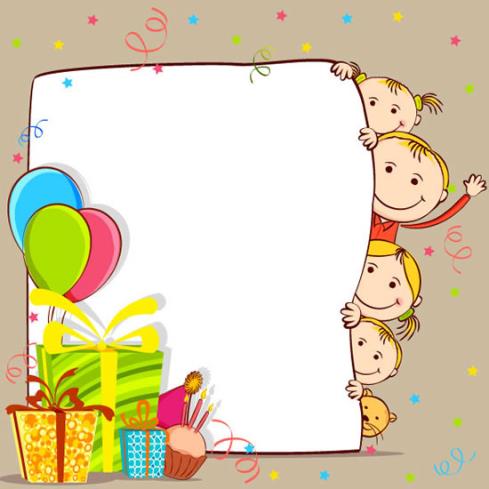 Group Work
Class Rules
Let’s make a new list of class rules together!
>>Presentation
Let’s chant
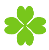 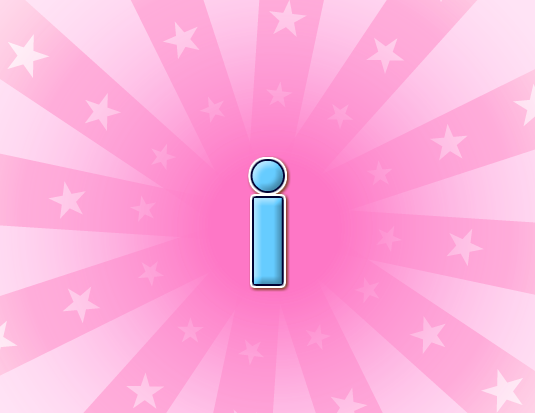 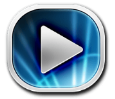 >>Summary
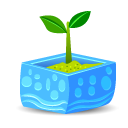 四会单词：
ask
answer
eat
make
think
late
class
school
还有哪些课堂上应该和不应该做的事情？
Ask and answer questions actively.
Don’t make noise.
Be quiet.
Don’t eat in class.
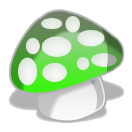 >>Homework
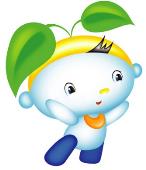 1. 观看课文动画，按照正确的语音、语调朗读课文。
2 . 朗诵并熟读Let’s chant部分。
3 . 预习Lesson15。
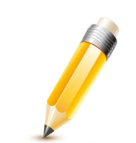 close